Getting Images from TouchlessLib
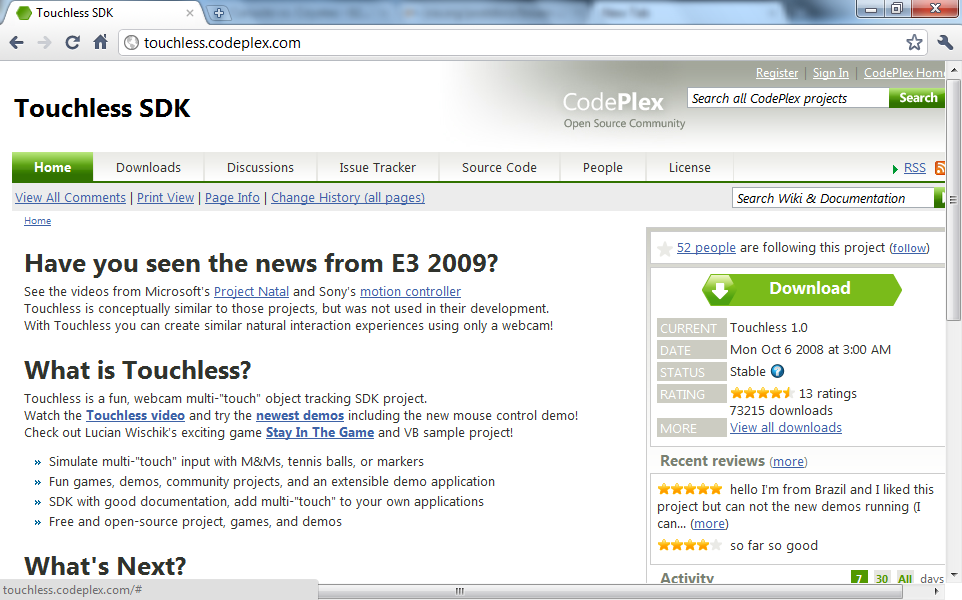 Download, unzip.
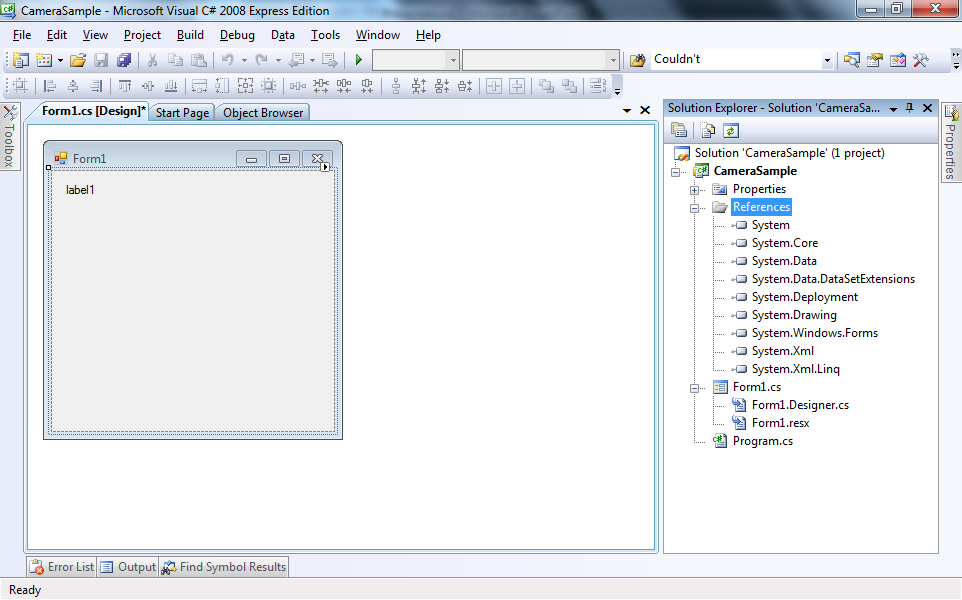 There is a PictureBox component here that was added from the Toolbox (left side of the screen).
Add a “Reference” to TouchlessLib
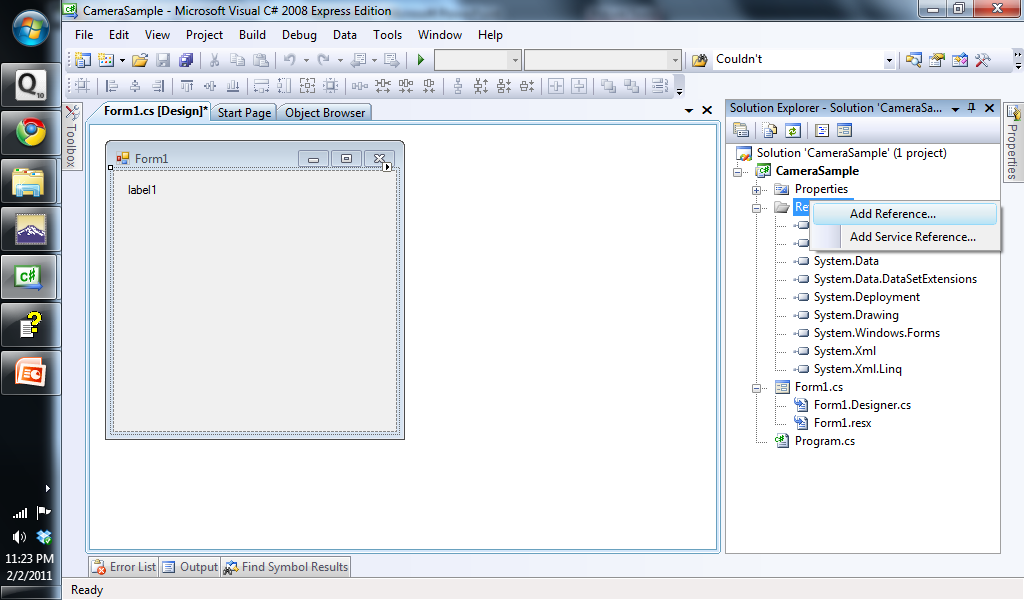 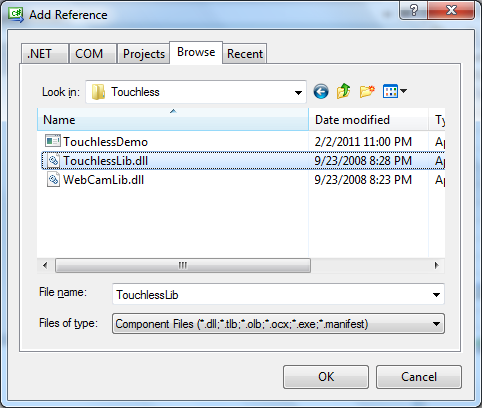 Also, add the WebCamLib library
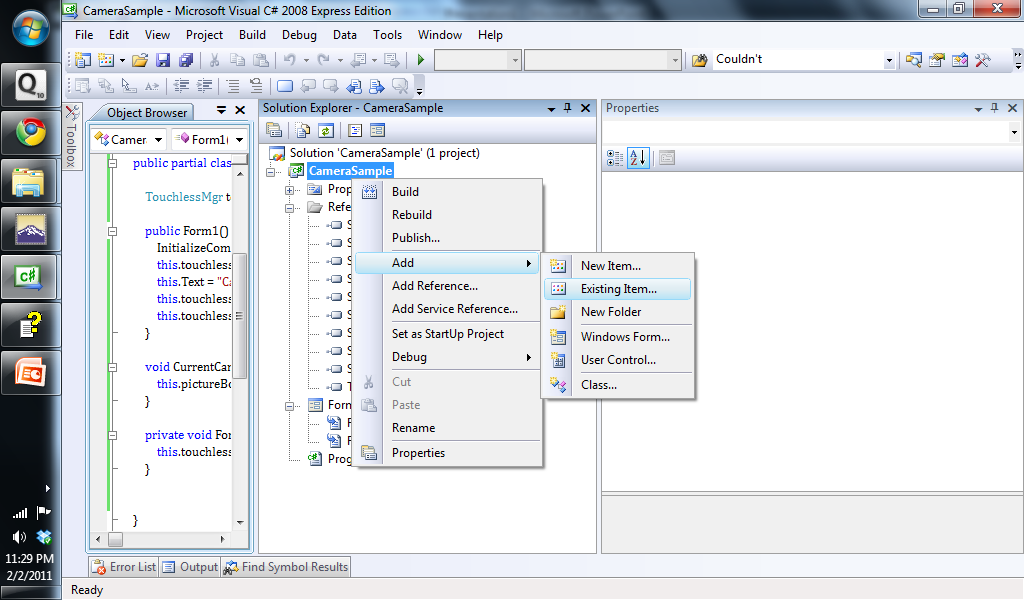 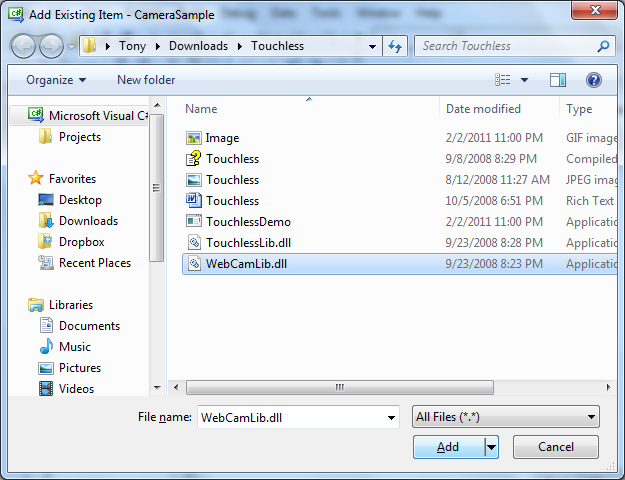 Make sure that it copies the WebCamLib.dll to your Output Directory
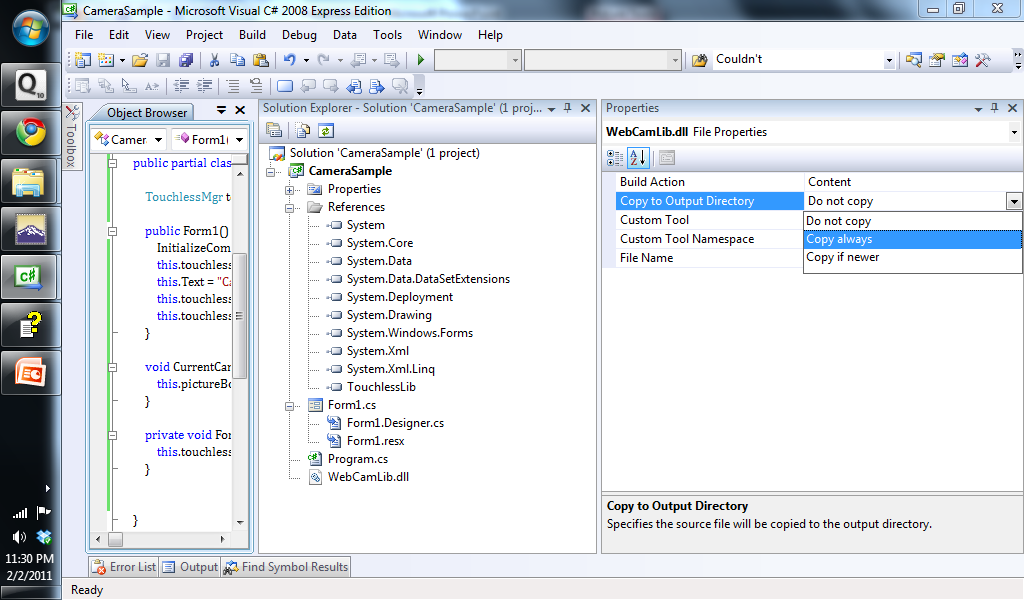 TouchlessMgr touchlessManager;
 
public Form1() {
   InitializeComponent();
   this.touchlessManager = new TouchlessMgr();
   this.Text = "Cameras: " + this.touchlessManager.Cameras.Count;
   this.touchlessManager.CurrentCamera = this.touchlessManager.Cameras[0];
   this.touchlessManager.CurrentCamera.OnImageCaptured += new EventHandler<CameraEventArgs>(CurrentCamera_OnImageCaptured);   }

void CurrentCamera_OnImageCaptured(object sender, CameraEventArgs e) {
   this.pictureBox1.Image = e.Image; }
 
private void Form1_FormClosing(object sender, FormClosingEventArgs e) {
   this.touchlessManager.CurrentCamera.OnImageCaptured -= new EventHandler<CameraEventArgs>(CurrentCamera_OnImageCaptured); }
0. Here’s the code. Let’s walk through it.
TouchlessMgr touchlessManager;
 
public Form1() {
   InitializeComponent();
   this.touchlessManager = new TouchlessMgr();
   this.Text = "Cameras: " + this.touchlessManager.Cameras.Count;
   this.touchlessManager.CurrentCamera = this.touchlessManager.Cameras[0];
   this.touchlessManager.CurrentCamera.OnImageCaptured += new EventHandler<CameraEventArgs>(CurrentCamera_OnImageCaptured);   }

void CurrentCamera_OnImageCaptured(object sender, CameraEventArgs e) {
   this.pictureBox1.Image = e.Image; }
 
private void Form1_FormClosing(object sender, FormClosingEventArgs e) {
   this.touchlessManager.CurrentCamera.OnImageCaptured -= new EventHandler<CameraEventArgs>(CurrentCamera_OnImageCaptured); }
1. Set up TouchlessManager and Cameras
TouchlessMgr touchlessManager;
 
public Form1() {
   InitializeComponent();
   this.touchlessManager = new TouchlessMgr();
   this.Text = "Cameras: " + this.touchlessManager.Cameras.Count;
   this.touchlessManager.CurrentCamera = this.touchlessManager.Cameras[0];
   this.touchlessManager.CurrentCamera.OnImageCaptured += new EventHandler<CameraEventArgs>(CurrentCamera_OnImageCaptured);   }

void CurrentCamera_OnImageCaptured(object sender, CameraEventArgs e) {
   this.pictureBox1.Image = e.Image; }
 
private void Form1_FormClosing(object sender, FormClosingEventArgs e) {
   this.touchlessManager.CurrentCamera.OnImageCaptured -= new EventHandler<CameraEventArgs>(CurrentCamera_OnImageCaptured); }
2. C# syntax to set up an EventHandler
TouchlessMgr touchlessManager;
 
public Form1() {
   InitializeComponent();
   this.touchlessManager = new TouchlessMgr();
   this.Text = "Cameras: " + this.touchlessManager.Cameras.Count;
   this.touchlessManager.CurrentCamera = this.touchlessManager.Cameras[0];
   this.touchlessManager.CurrentCamera.OnImageCaptured += new EventHandler<CameraEventArgs>(CurrentCamera_OnImageCaptured);   }

void CurrentCamera_OnImageCaptured(object sender, CameraEventArgs e) {
   this.pictureBox1.Image = e.Image; }
 
private void Form1_FormClosing(object sender, FormClosingEventArgs e) {
   this.touchlessManager.CurrentCamera.OnImageCaptured -= new EventHandler<CameraEventArgs>(CurrentCamera_OnImageCaptured); }
3. C# syntax to remove an EventHandler
Good to go.
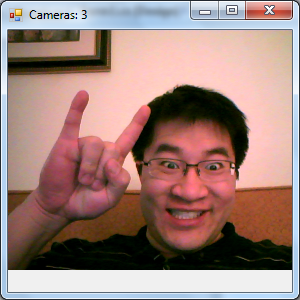